⌛ 60 min
Main app web hacking
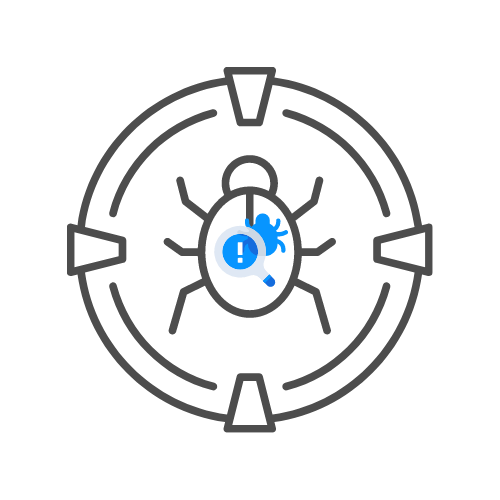 BY UNCLE RAT aka THE XSS RAT
DAY  06
Click every button, link and explore every endpoint
Explore documentation, manuals and FAQ pages
Look into “Security related” documents
Investigate JS files 
Enter following attack vector into every input field
‘”`><img src=x>${7*7}
Exploration and Enumeration
2
Exploration and Enumeration
Enter following attack vector into every input field
‘”`><img src=x>${7*7}

Test for SQLi, SSTi, CSTi, XSS
3
1. Investigating parameters
Business logic related parameters
Identifiers: IDORs
Look in URLs – Look in files – Look everywhere
If UUID: Make sure you find endpoint that shows all UUIDs
Privileged endpoints: BAC
Authenticated and unauthenticated
4
CSRF tokens
Check if the token is present on any form it should be — ONLY Create, Update and Delete forms after a login page should have a CSRF token
Server checks if the token length is correct
Server checks if the parameter is there
The server accepts an empty parameter
The server accepts responses without a CSRF token
The token is not session bound
1. Investigating parameters
5
1. Investigating parameters
URLs
SSRF
LFI
RFI
Open redirects
6
URLs
Using // to bypass
/\ to bypass
\\
%00 to bypass (null byte)
@ to bypass
URL encoding
double encodings
1. Investigating parameters
7
1. Investigating parameters
URLs
For SSRF check the following:
SSRF against server itself
SSRF against other servers on the network
8
evil.com/expected.com
Javascript openRedirects
Hidden link open redirects
Using // to bypass
https:evil.com (browser might correct this, filter might not catch it)
/\ to bypass
%00 to bypass (null byte)
@ to bypass
Parameter pollution (adding the same parameter twice)
1. Investigating parameters
9
Image upload: SVG for XXE
Soap Requests: XXE
Potential queries: SQLi 
JWT tokens
Unmapped object properties
XSS
Admin panel bypasses
Template injections
Captcha bypasses
1. Investigating parameters
10
1. Investigating parameters
Read the JS files! I can not stress this enough!
It takes more than 8 hours to get to know an application well. Save the hacking for when you know what you are doing or supposed to be doing.
Waybackmachine is not the only internet archive
You can look for smaller bug bounty platforms such as bugbounty.jp for example
If you don’t find anything, keep looking! It takes on average over 400 hours for a hunter to find their first bug.
11